Escape sequences:
Practice using the escape sequences on the code below to see what happens.
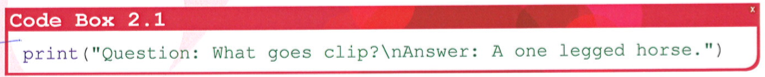 Try this next code to help you understand the last two sequences
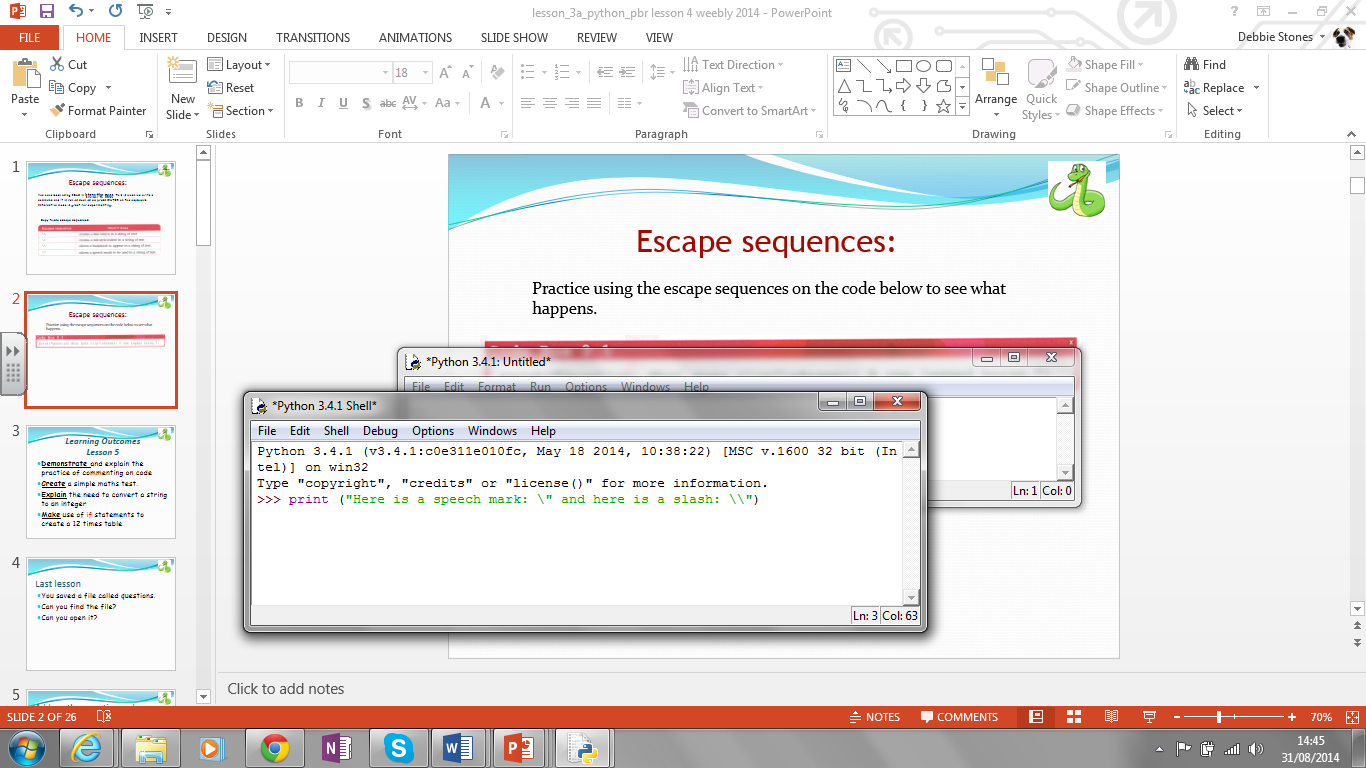 If you typed the code correctly this is what you should see
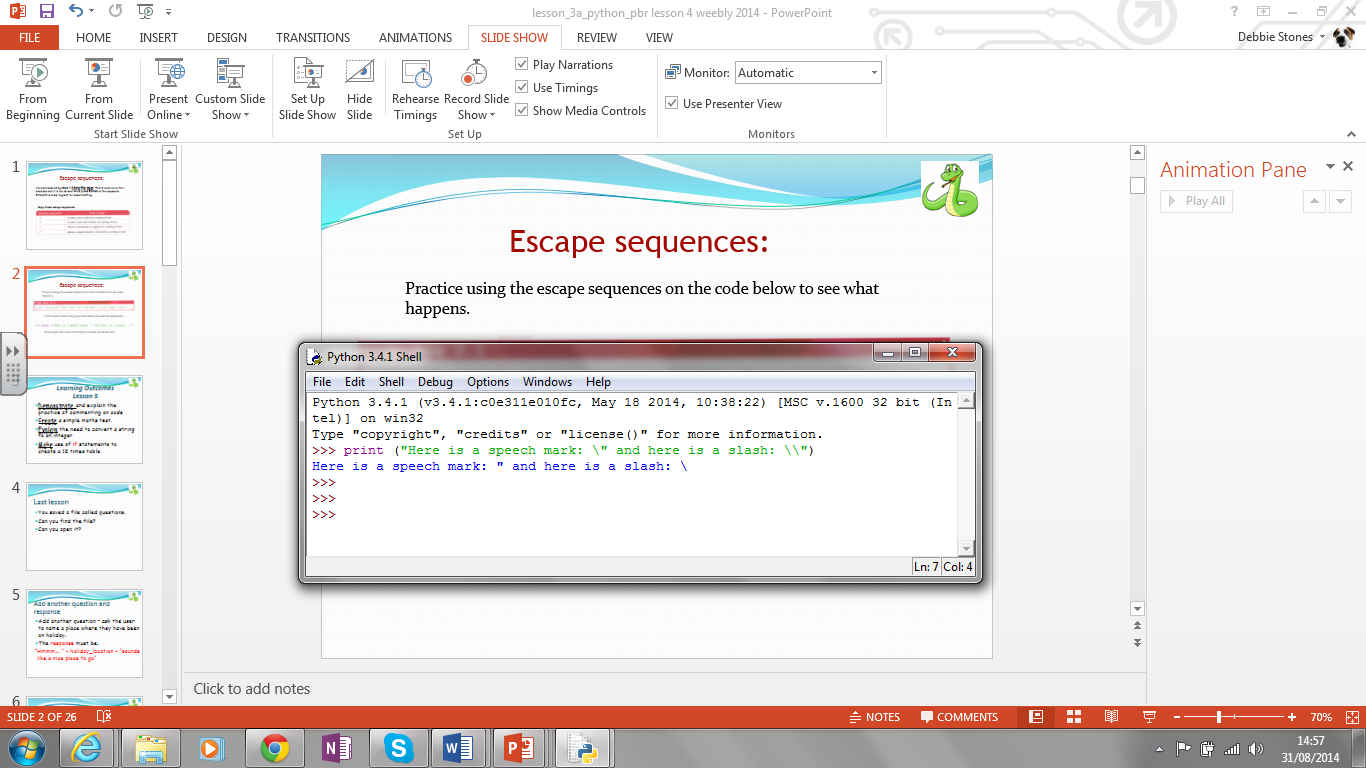 Learning Outcomes Lesson 5
Demonstrate and explain the practice of commenting on code
Create a simple maths test.
Explain the need to convert a string to an integer
Make use of if statements to create a 12 times table
In a previous lesson
You saved a file called questions.
Can you find the file?
Can you open it?
Commenting code
Comments are added to computer programs to help people understand the intentions of the person who created the code – especially where it is not obvious what is going on.
################
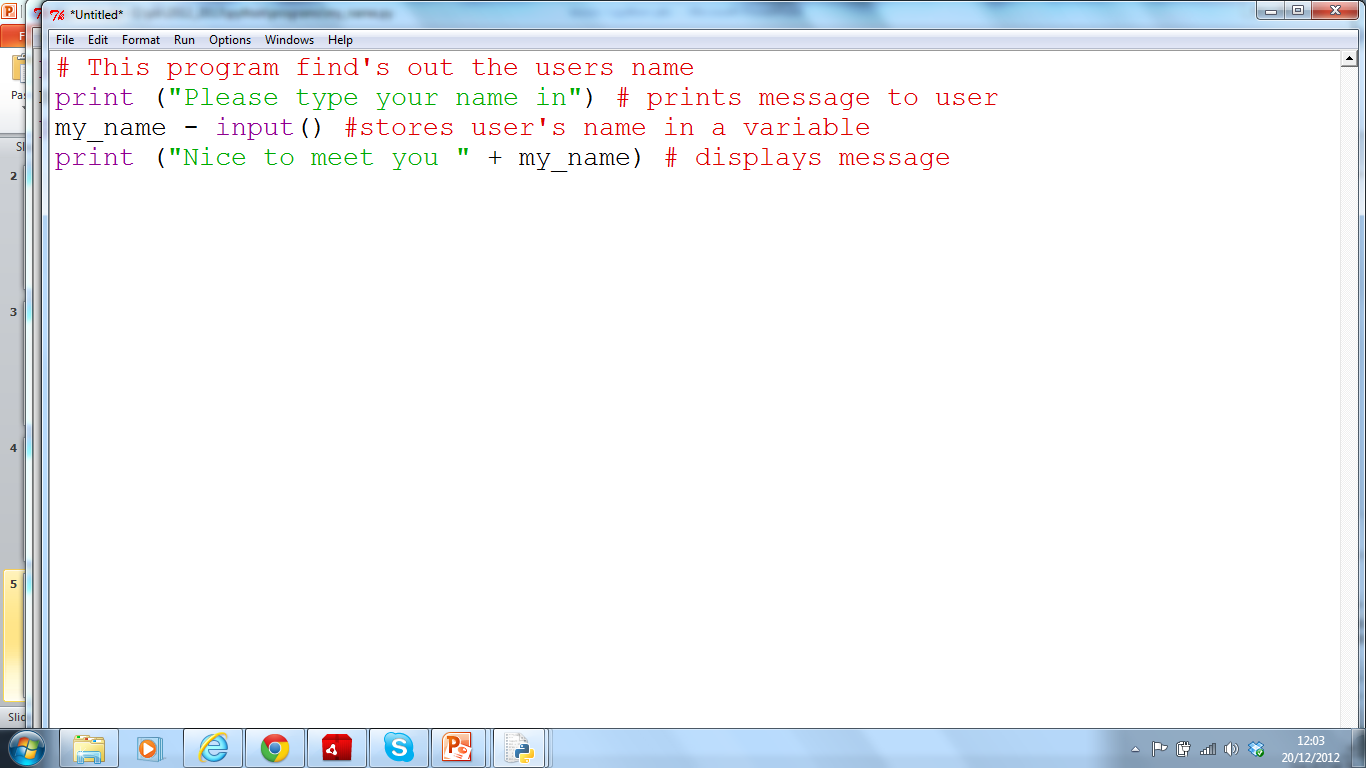 # Now add comments to all of your lines of code
Add comments to your program
Think, pair, share
1. How would you add some information about the program, creator, date etc
2. Is it necessary to comment on every line?
3. If everything is ignored after the #, how could this be useful?
Answers
1. Add a top line comment with    name, date etc
2. Only comment when it is not clear to another person
3. You can use the # to “comment out” sections of code that are not working  to help with debugging
Creating a maths quiz
Open a new program editor window (open the interpreter and select File, New Window)
Here is the code:       save as maths_questions
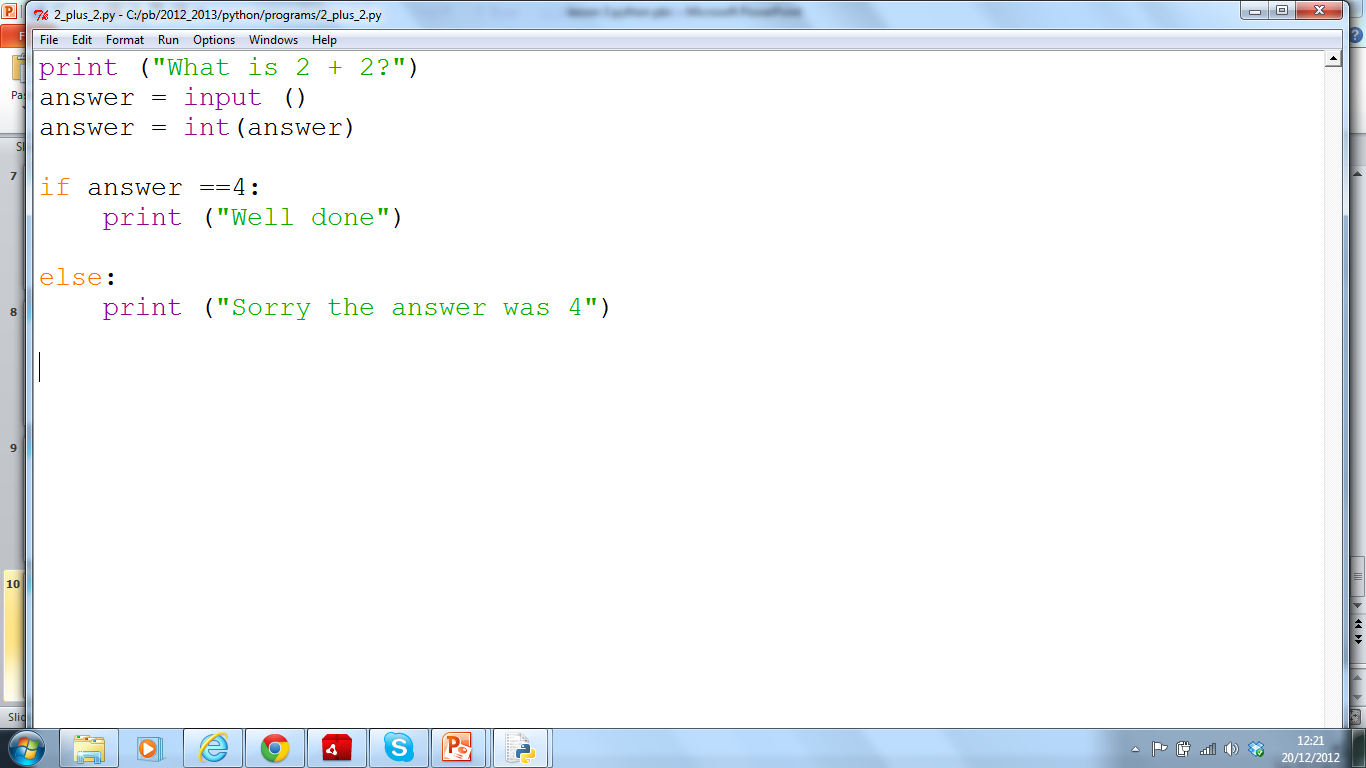 [Speaker Notes: Discuss with pupils what they think each line of the code is doing
Explain how the variable “answer” takes the value entered in response to the question
This is an input
The “int” function changes the input from text to a number
The IF/ else function is used to give options. The responses to the answer are “outputs”
Question pupils to see if they can work out what the double equals does == (means that this answer will not change)
Unlike using = to set a variable value which can change throughout the program]
Add more questions to your game
Can you add 5 more maths questions to your game questions?
Can you answer this question?
Answer = int(answer)
Thinking back to the use of integers in a previous lesson, what does this do and what does int mean?
Answer = int(answer)
This converts the text string into a number or integer. If it was not converted to an integer, it could not be compared to another integer, the answer 4.
Can you answer this question?
if answer ==4:
What does the == translate to in plain English?
if answer ==4:
This means ‘equal’ to, as in “is it equal to?”
Can you answer this question?
Why are the indents necessary after the if and else statements?
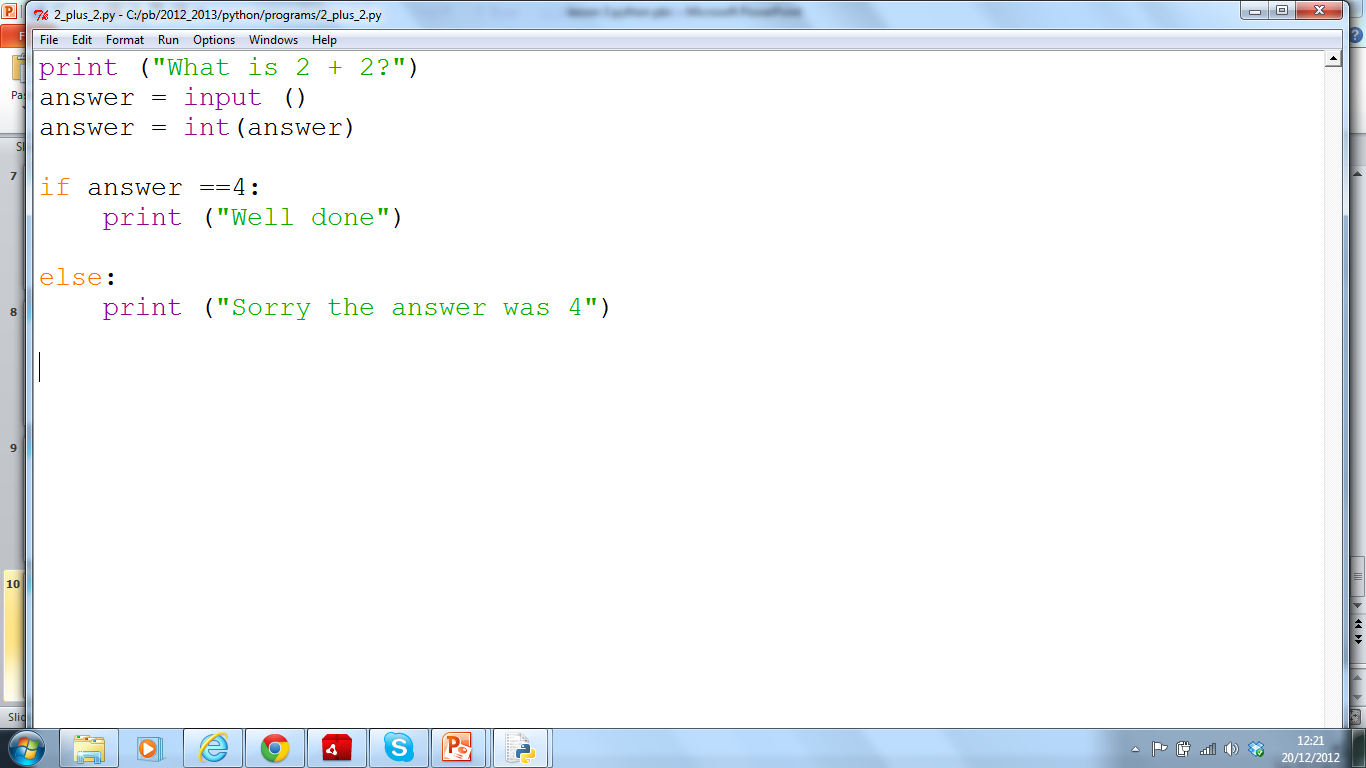 Indents
This means follow the these instructions if the statement above is true.
Can you answer this question?
What happens if the colons are not there after the 4 or else?
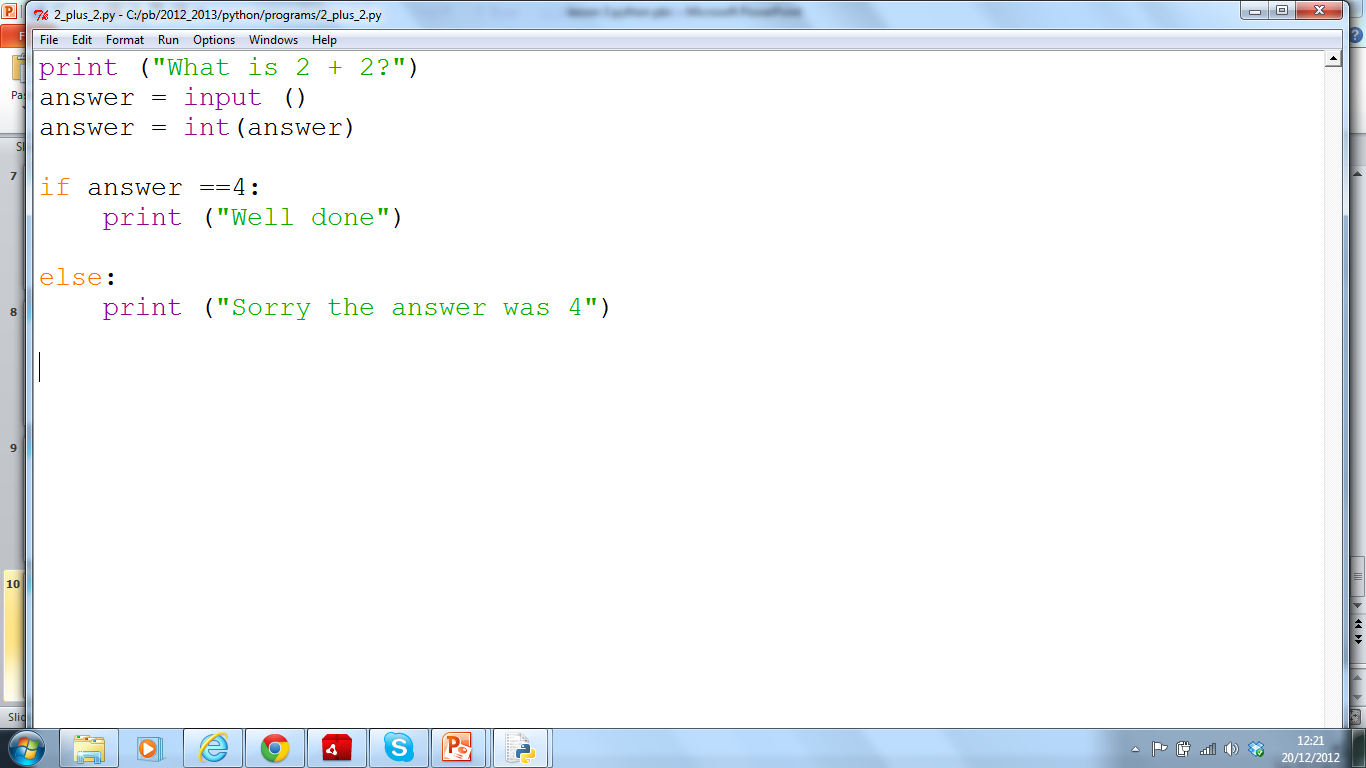 Colons
You get a syntax error
12 times table
Create a test that will check the user’s knowledge of the 12 times multiplication table.
The test should have between 4 and 12 questions.
Save the file as 12_times_table
It must include a header (description, your name and date)
You must make use of comments (#)
[Speaker Notes: # My name is.......this is my times table program and today's date is......
print("What is 1 x 12?")
answer = input ()
answer = int(answer)
if answer == 12:
    print("Well done")
else:
    print("Sorry the answer was 12")]
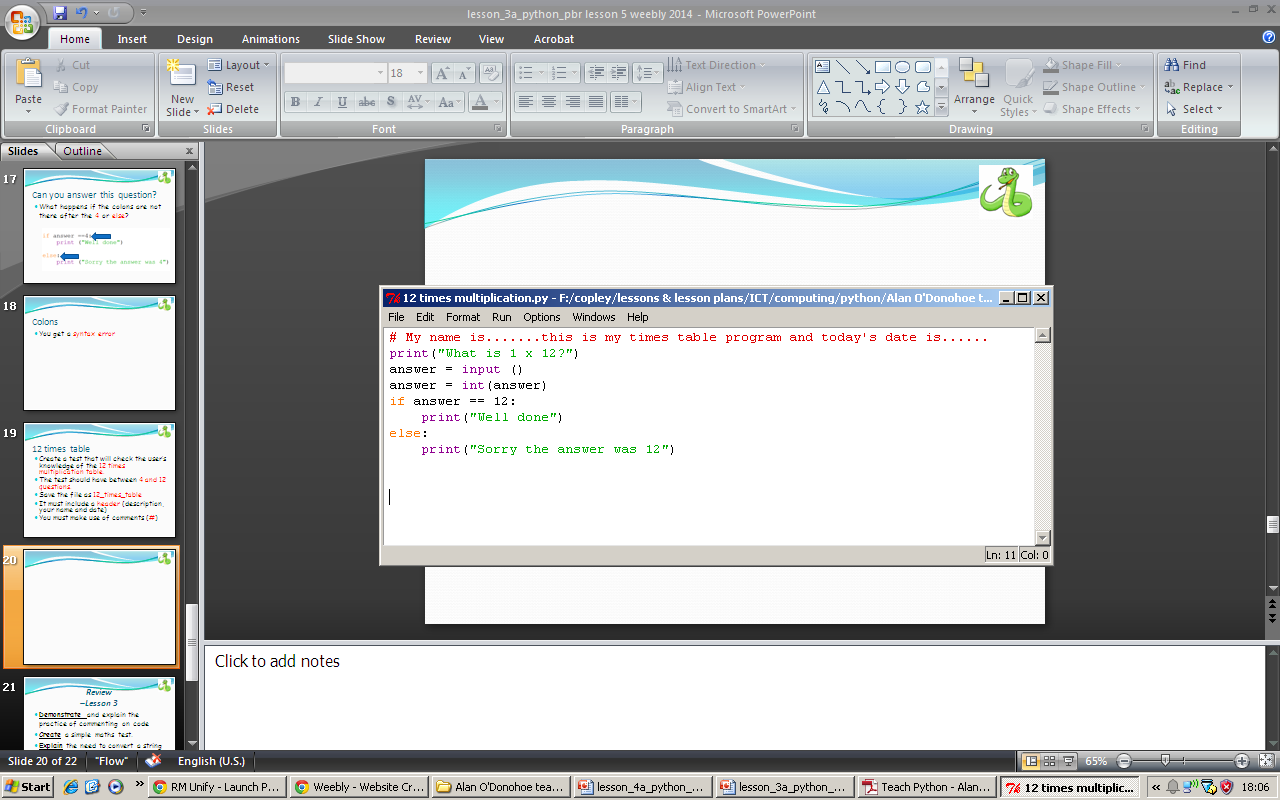 [Speaker Notes: Use this slide if you feel that some pupils need additional support]
Review–Lesson 3
Demonstrate and explain the practice of commenting on code
Create a simple maths test.
Explain the need to convert a string to an integer
Make use of if statements to create a 12 times table
[ slide 8 ]
Quick quiz
In coding, snippets of text are called ...
strings
Whole numbers are called ...
integers
floating point numbers (or floats)
Numbers with a decimal point are called ...
To use special Python characters we need ...
escape sequences
modulus
In Python, the remainder of a division is called ...
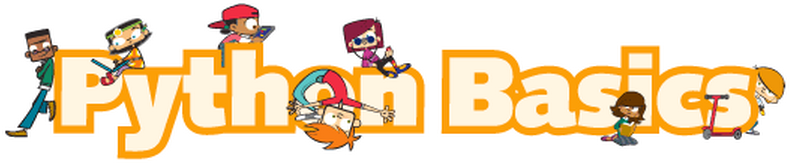